Study of silicon vertical spring blades

For a cryogenic test-mass suspension system

Leonardo González
Nelson Leon 
Fabián Peña
Riccardo DeSalvo
Harry Themann
Gerardo Iannone 
Guerino Avallone
University of Guadalajara 
California State University 
University of Salerno
1
Necessity of the spring blades
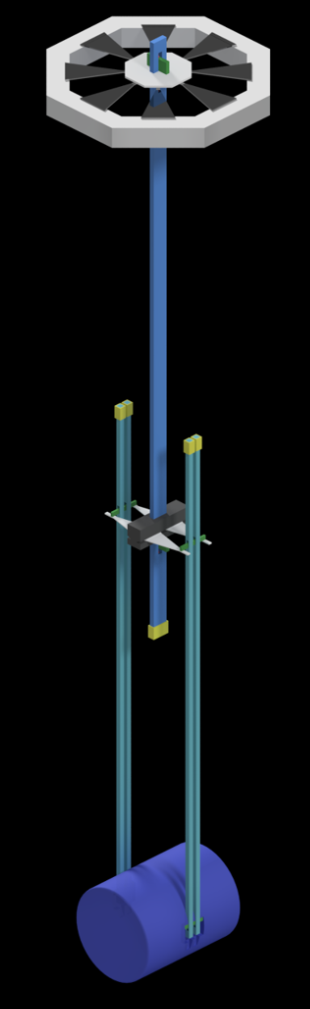 While holding the mirror. 
Incorporate vertical compliance 
Provide a platform for mechanical noise attenuation 
Part of the path for heat extraction
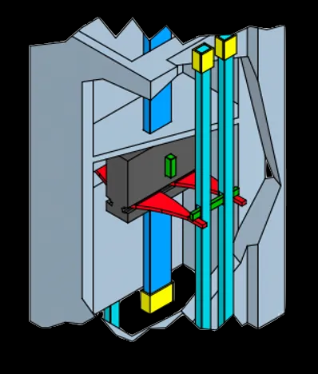 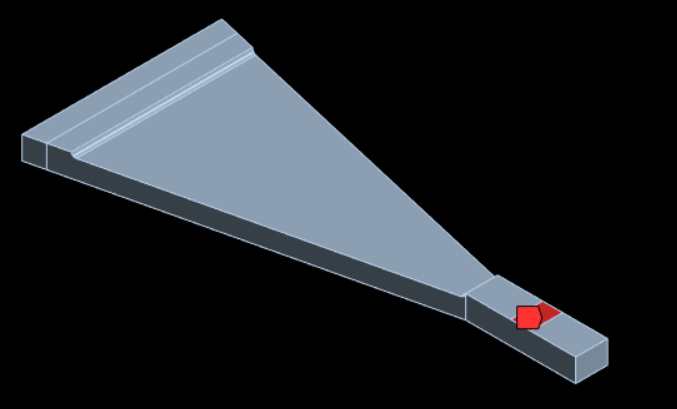 2
Design requirements and methodology
■ The tip of the suspension blades must be horizontal when mounting the load.
■ The stress on the parts under tension must not exceed 55 MPa, considering a minumum safety factor of 3. Considering an elastic limit of 165 MPa

The finite element method is used through Ansys to perform the simulations, iterating the process as we increasing the thickness.
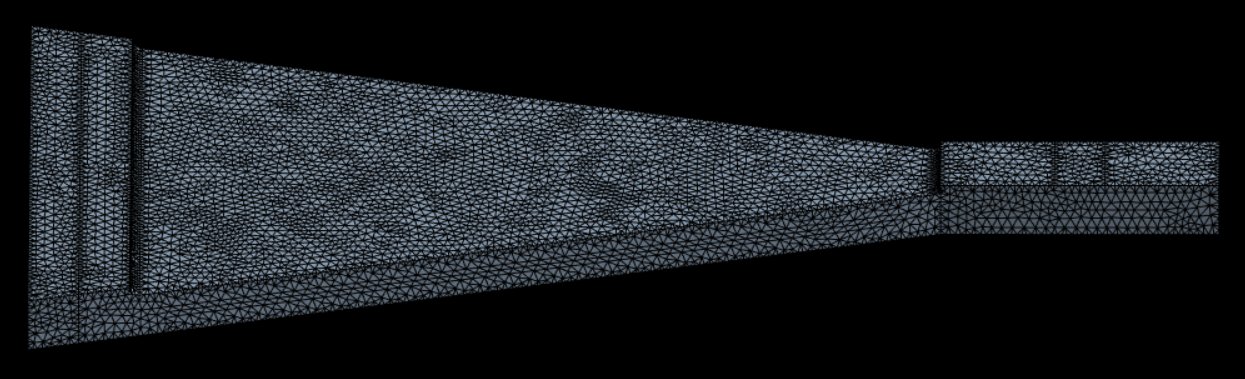 [AZoM. A background to silicon and its applications Retrieved November 14, 2024, from https://www.azom.com/properties.aspx?ArticleID=599]
3
Simulation conditions
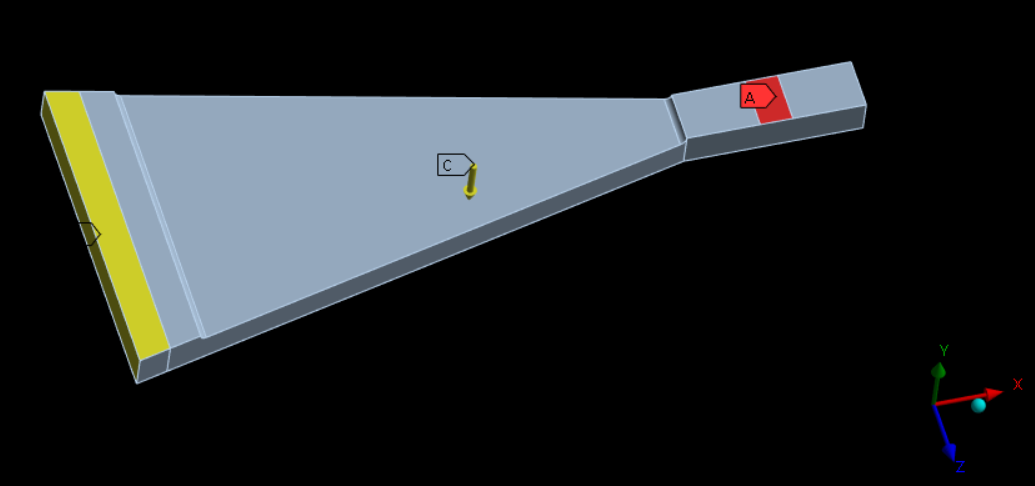 50 Kg
Gravity
Movement restriction
4
Explain the considerations taken when simulating the model, describe the material assignment and Ansys’s procedure verbally
Deformation is exaggerated
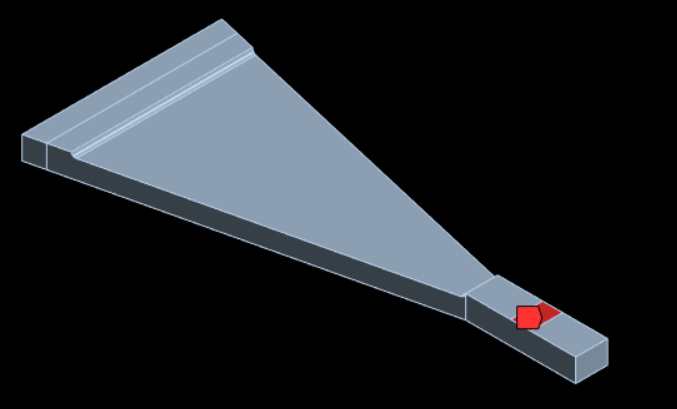 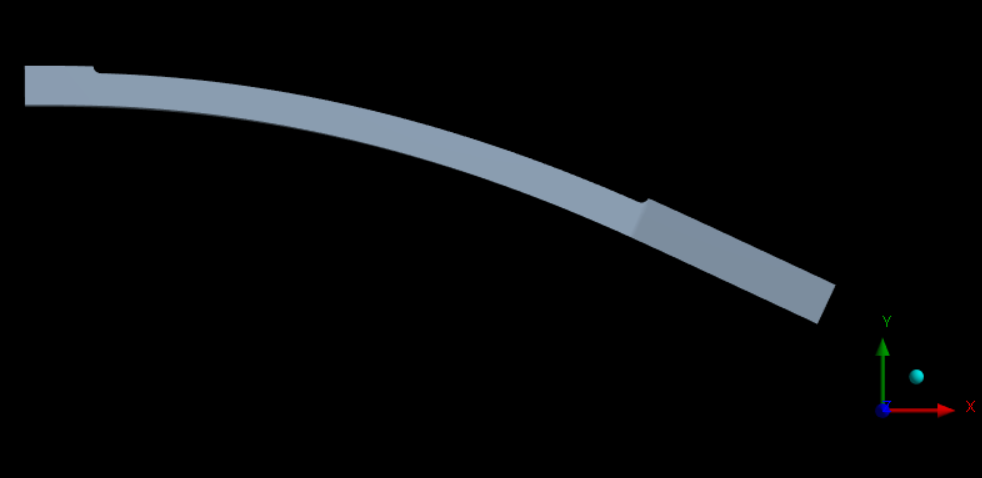 50 Kg
5
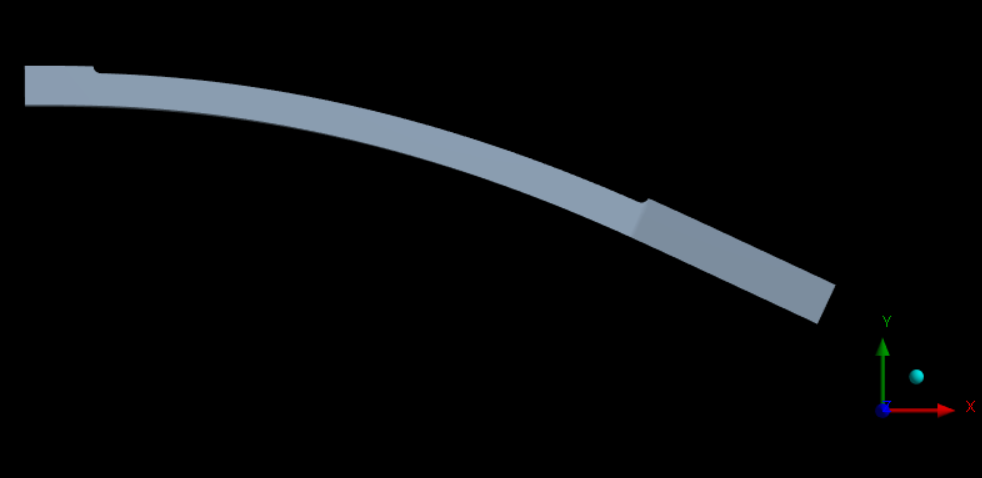 Deformation is exaggerated
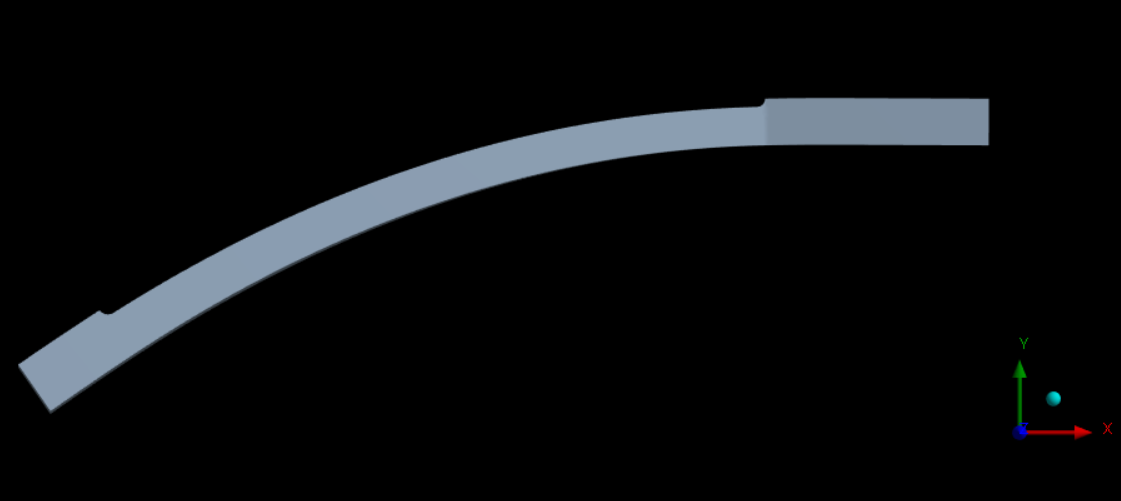 6
Results for the different cases
7
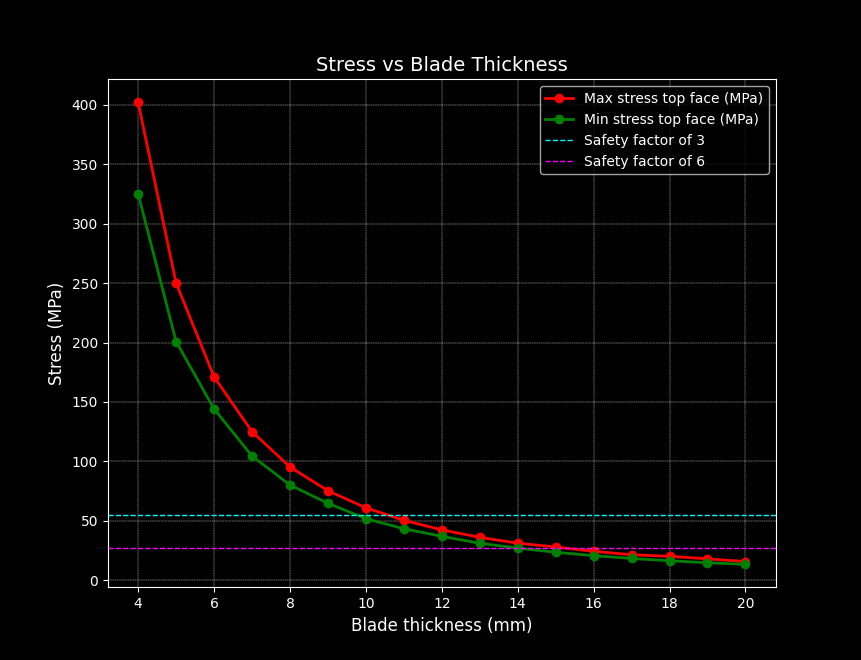 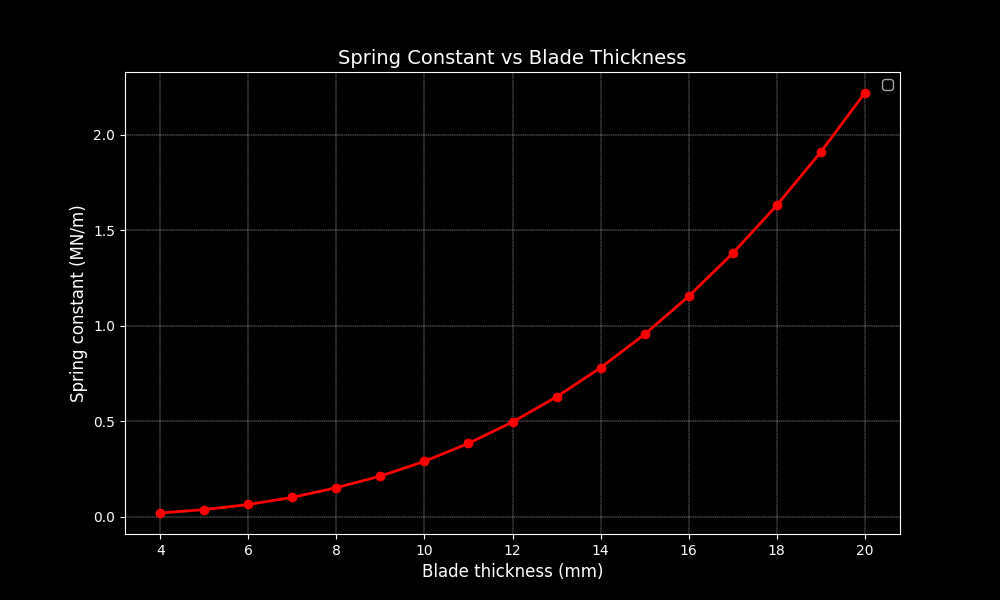 8
Explain that this is a compromise between the betterment of the stress distribution and the spring constant as we increase the thickness of the blade
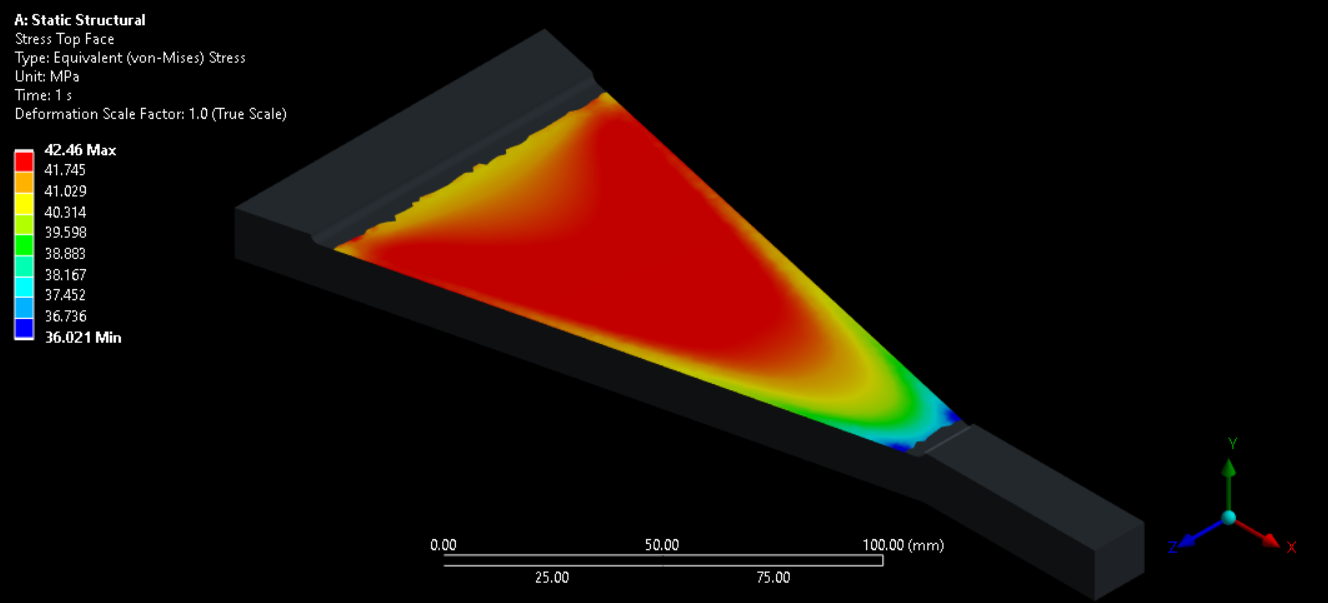 Max stress 42.46 MPa
12 mm
Safety factor of 3.8
First mode at 15.4 Hz
9
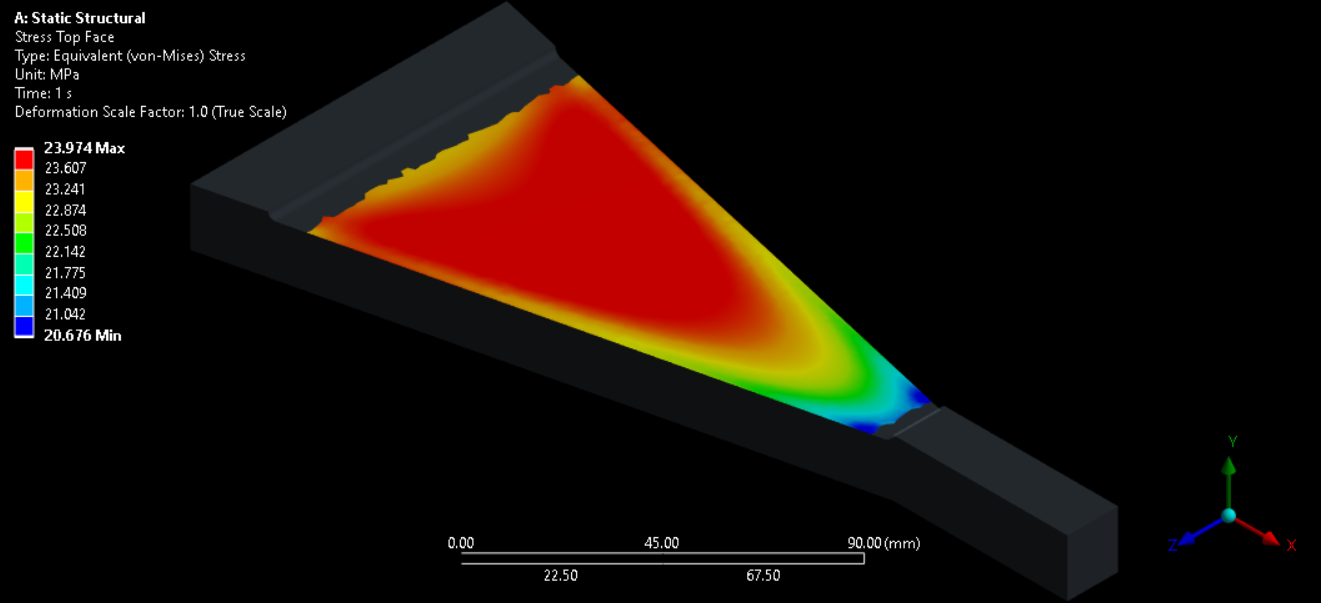 Max stress 23.974 MPa
16 mm
Safety factor of 6.8
First mode at 23.51 Hz
10
Change picture
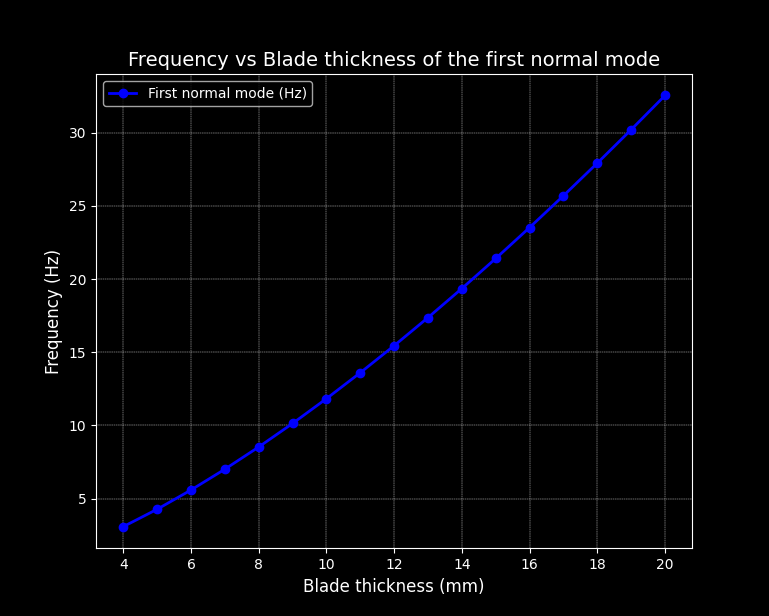 11
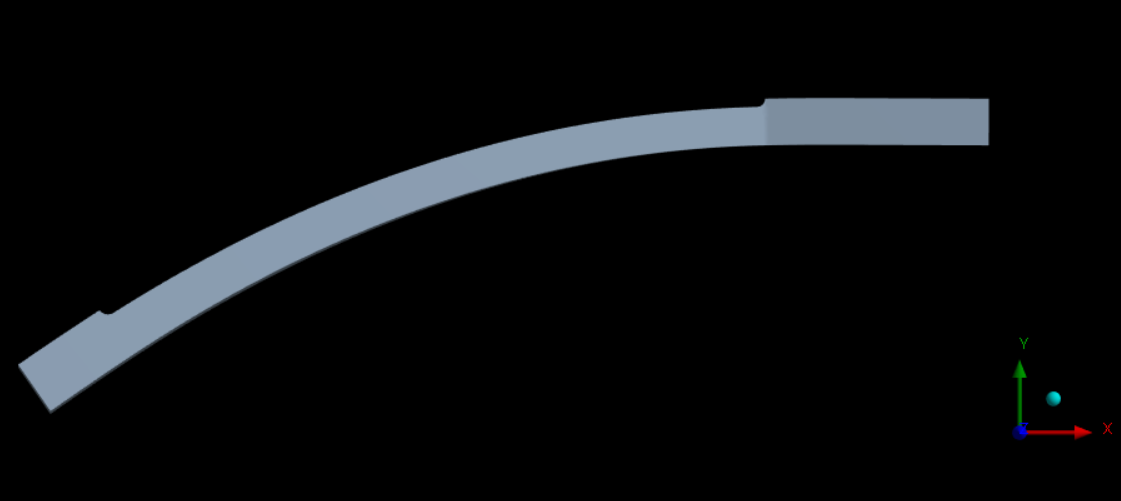 Output displacement
Input displacement
Not a lot of explanation, no need 
Not very useful at the moment

1/f^2
12
Planned optimization studies
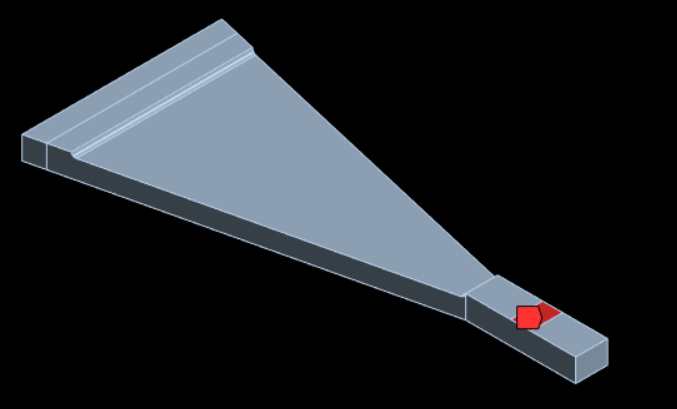 Active anti-spring
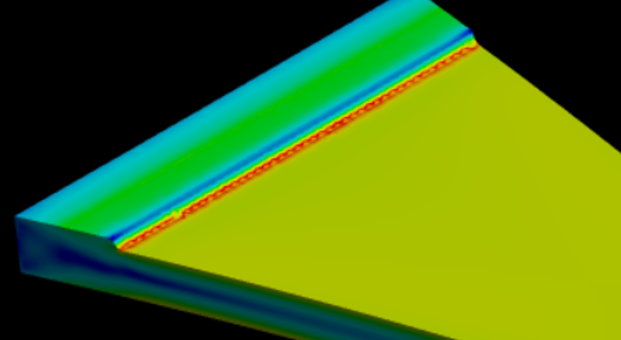 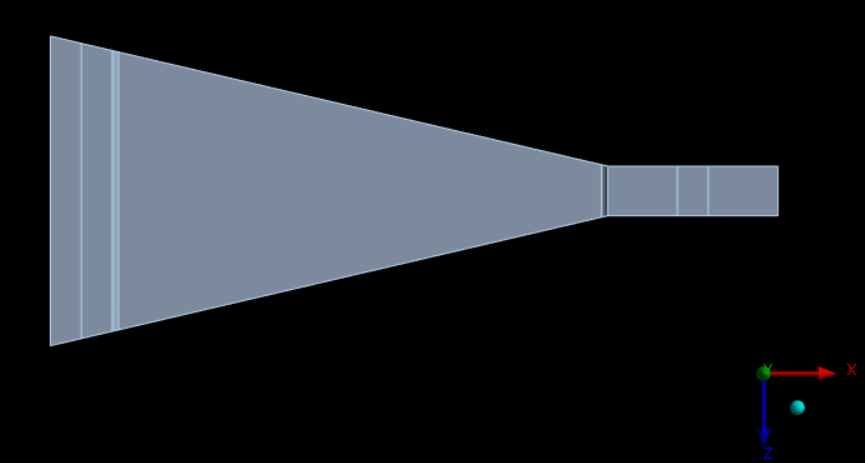 Fillet region
Curved lateral profile
13
Conclusions
The four spring blades compensate for uneven suspension beam length. 

We present some initial results for stress, normal modes and the displacement transfer function.

We present the design considerations for a safety factor 3 and 6.

We aim to lower the first resonance frequency with an active anti-spring.
14
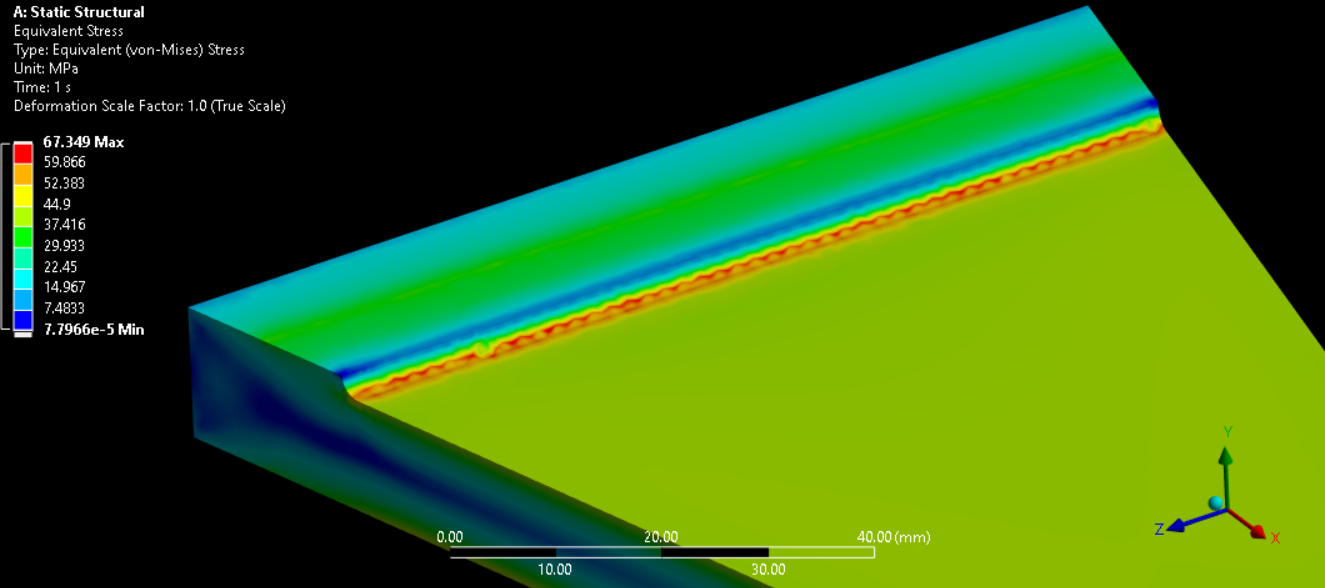 Backup slides
Fillet picture
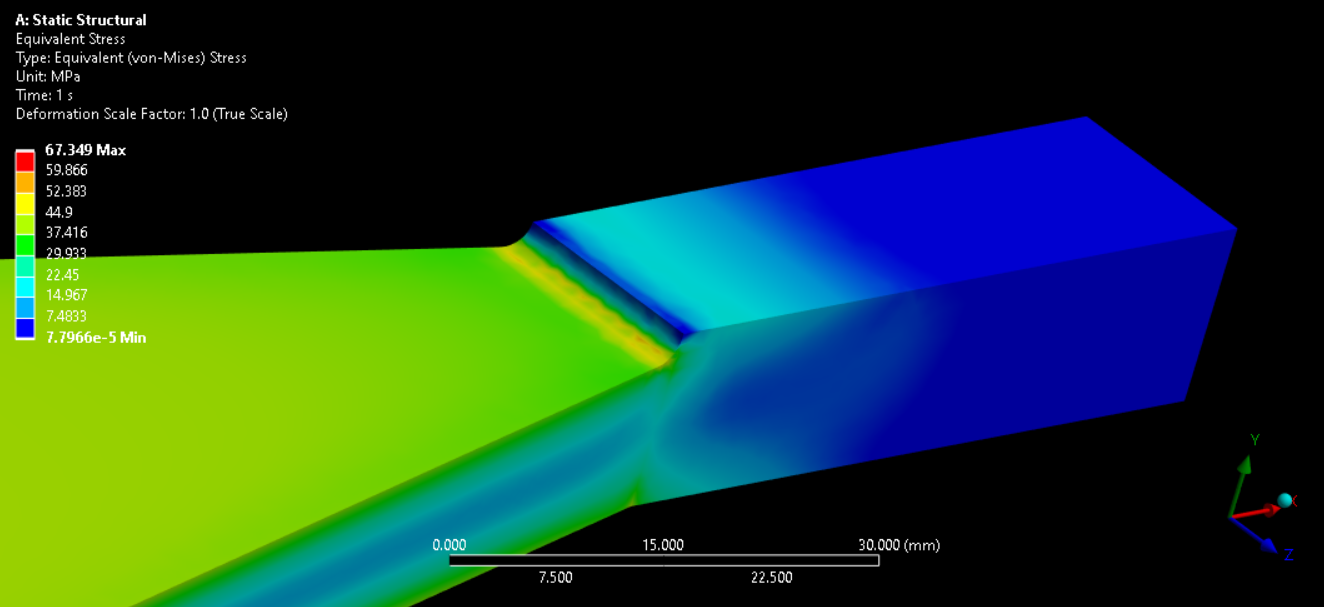 Further optimizations: Loading area
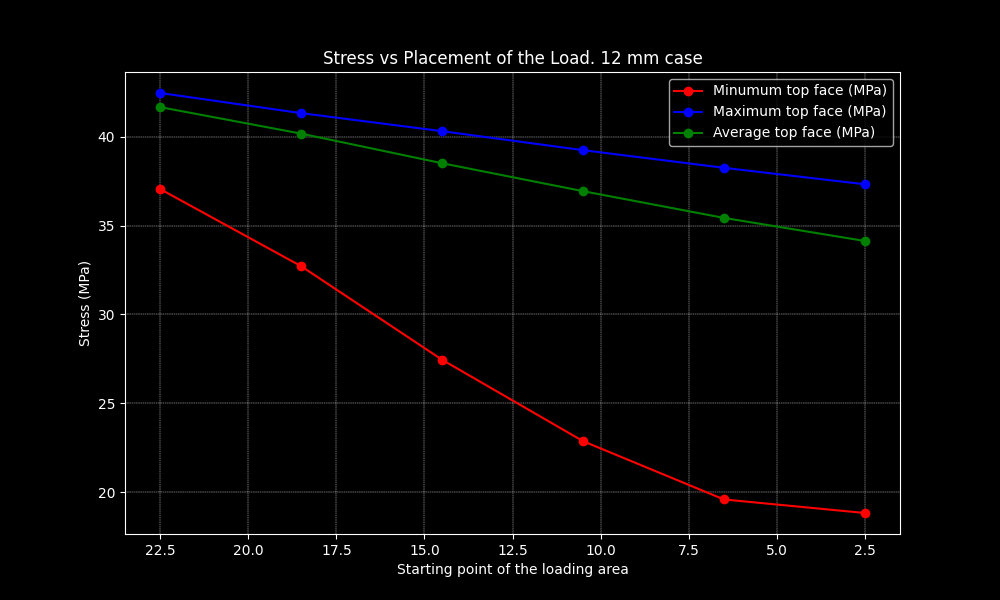 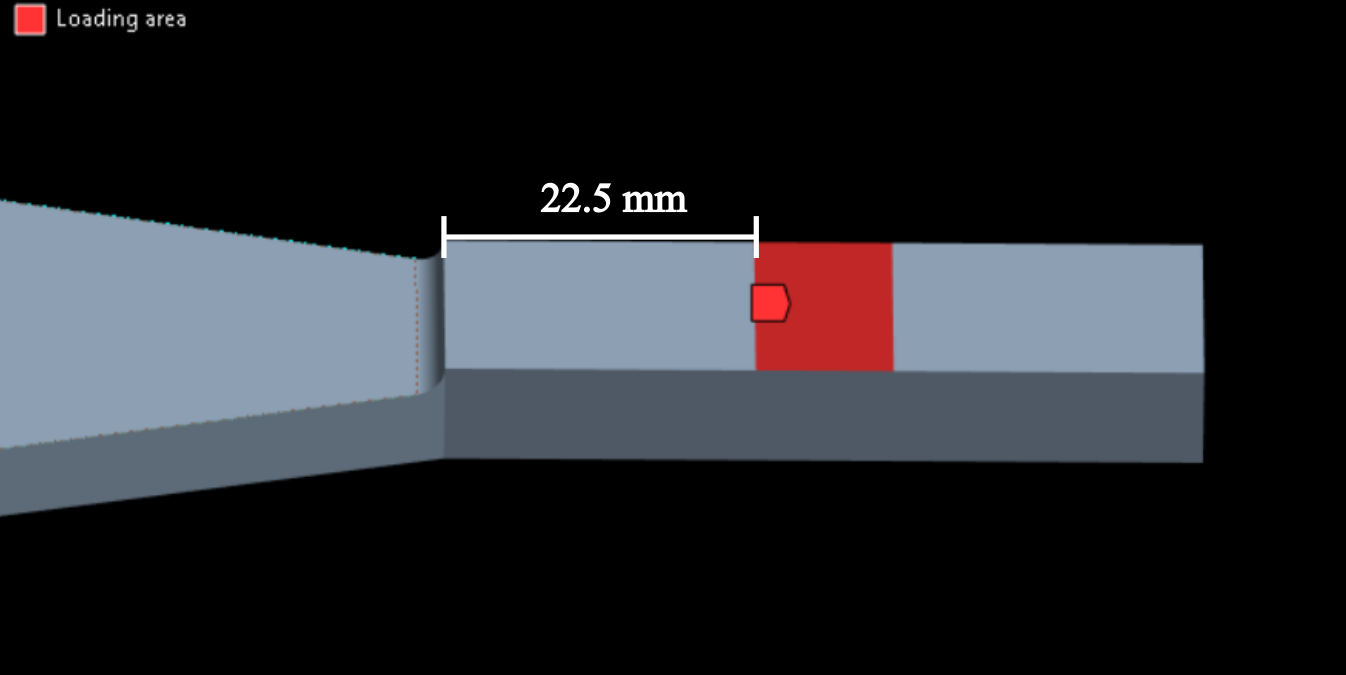 16
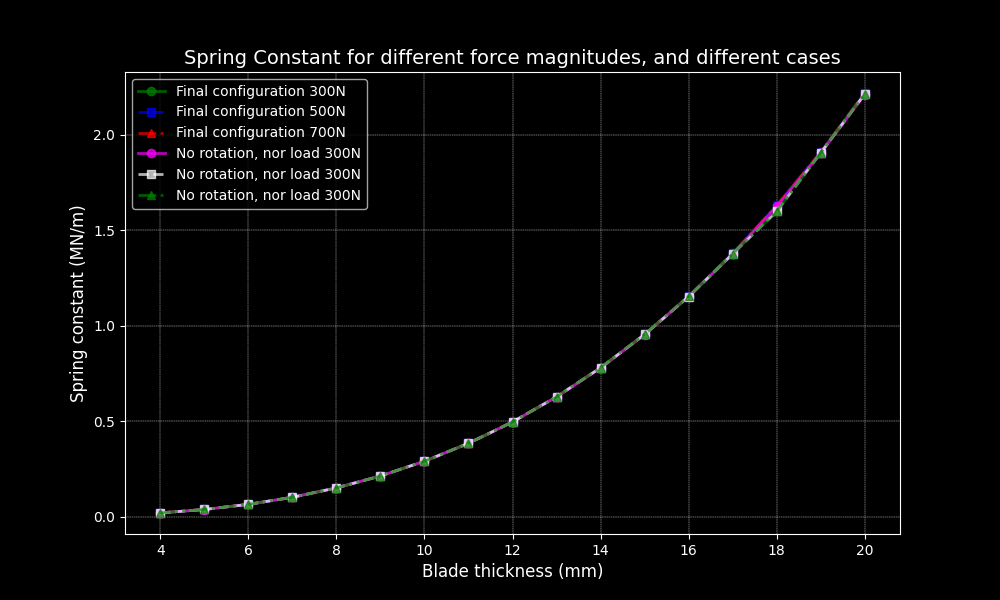